Окружающий мир. 4 класс
Тема: «Из книжной сокровищницы Древней Руси»
ГОУ ЦО № 1085                                              Выполнила: Мурашкина Э. Н.
Составь вопросы – узнаешь цель урока:
А) письменность Кто  Руси славянскую на создал?
Б) на чем Руси На писали и чём?
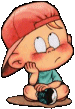 Цель урока - ответить на вопросы:
А) Кто создал на Руси славянскую письменность?

Б) На чём и чем писали на Руси?
Однажды Византийский император пригласил  ученого-монаха Кирилла и сказал ему:
«Обратились ко мне славяне с просьбой, прислать к ним монахов, чтобы они перевели им на родной язык учение Иисуса Христа». Кирилл ответил ему: «Хотя я болен, я рад пойти туда, только если они имеют буквы для своего языка»
Кирилл решил составить славянскую азбуку. В работе над ней ему помогал старший брат Мефодий. Часть букв он взял из греческого алфавита, а некоторые придумал для передачи звуков славянской речи. Так славянские народы получили свою азбуку, которая стала называться кириллицей.
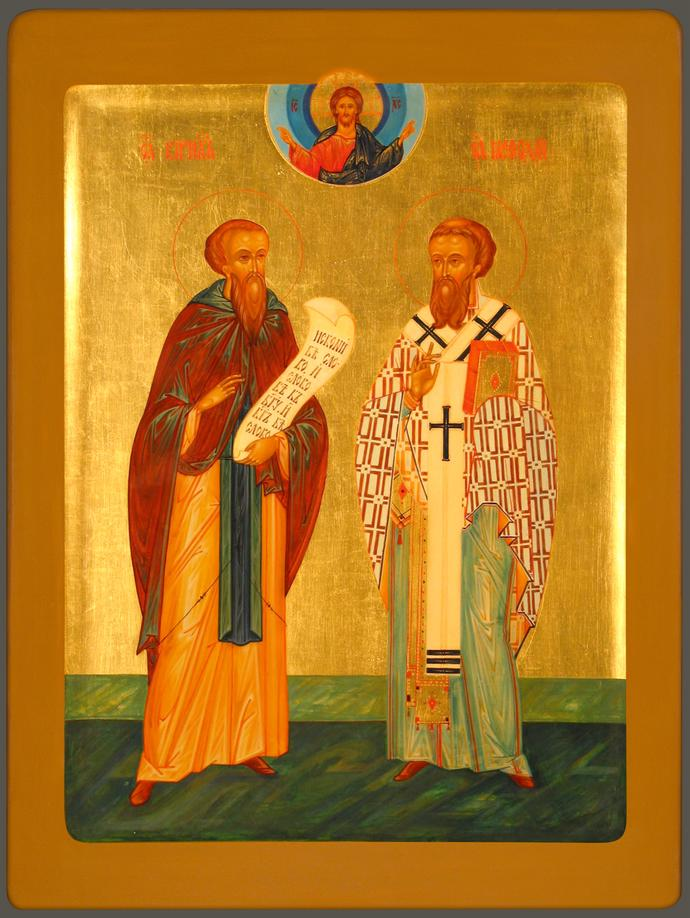 Существует два варианта славянской                  азбуки: глаголица  и  кириллица Глаголица использовалась в основном в церковных текстах
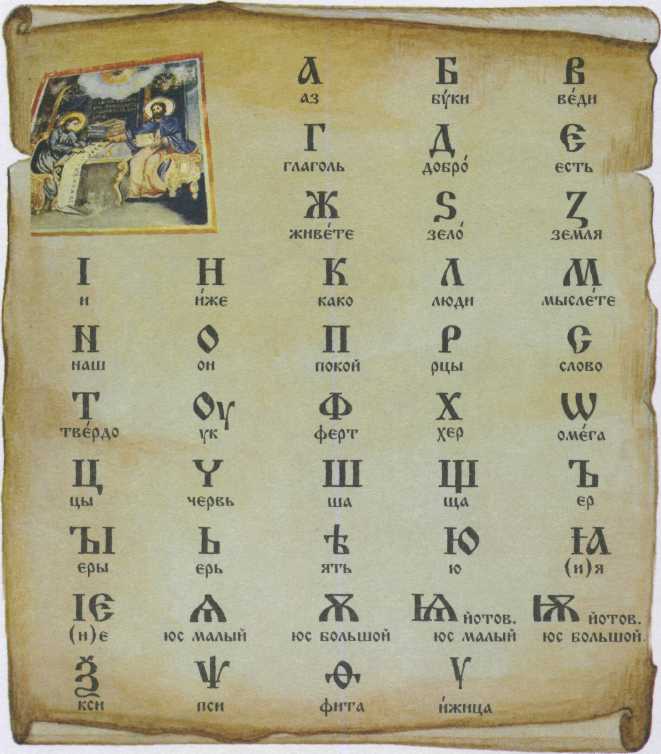 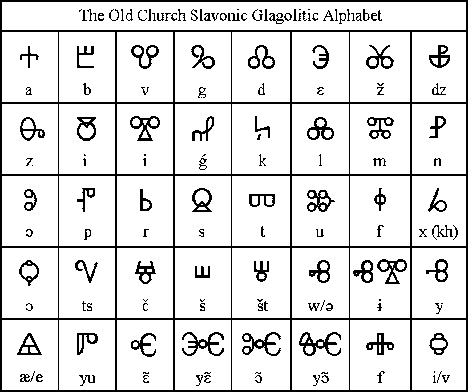 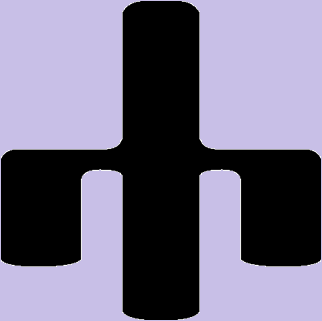 - Аз
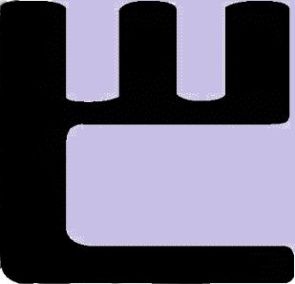 - Буки
азбука     «Глаголица»
Проверь  себя:
Б   А   Б   А
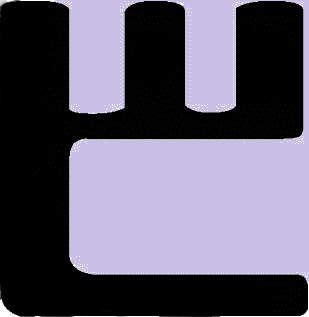 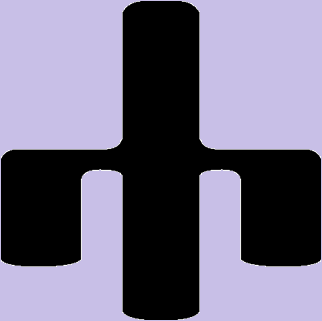 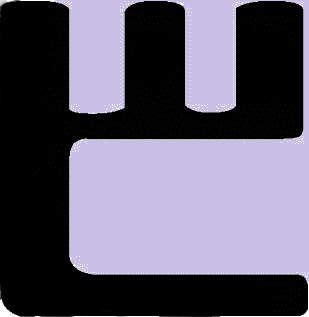 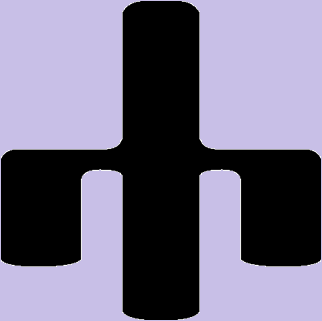 Почему алфавит в Древней Руси назвали азбукой?
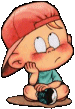 «Глагол» 
  в переводе со старославянского языка означает «слово», «речь».
  
  С помощью глаголицы можно записать устную речь, используя специальные знаки – буквы.
В 863 году Кирилл с помощью брата и учениковсоставил славянскую азбуку-кириллицу, перевел на славянский язык Евангелие, Апостол, Псалтырь. До сих пор мы пользуемся кириллицей.
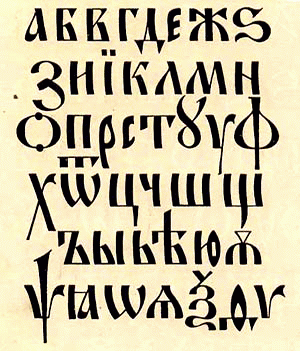 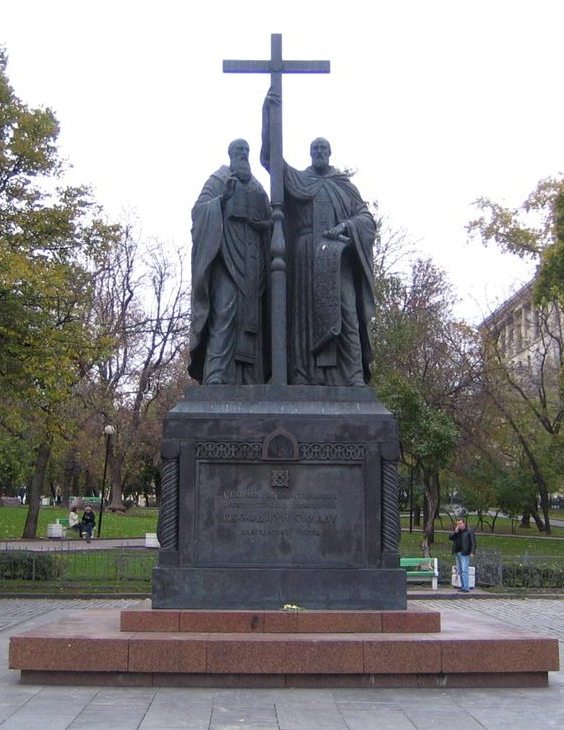 В 1992 году в России впервые праздновали День славянской письменностии культуры. В этот день в Москве на Славянской площади был открыт памятник Кириллу и Мефодию. У подножия памятника была установлена. Неугасимая Лампада – знак вечной памяти.
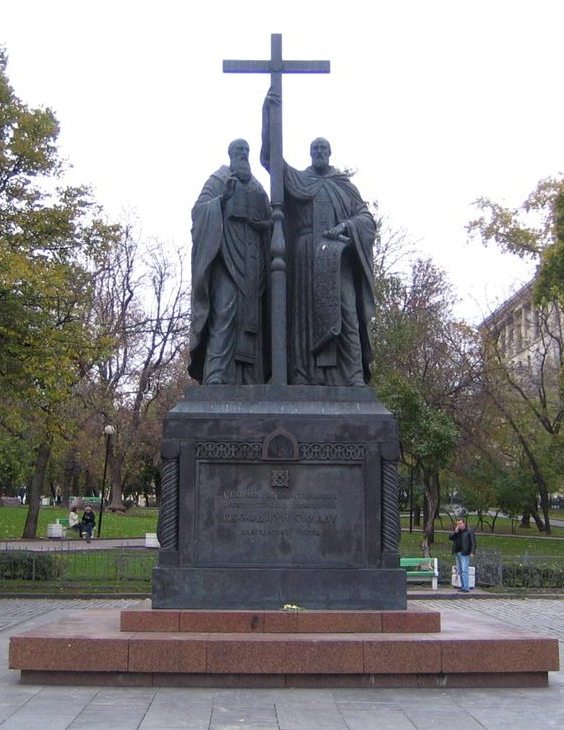 На чем и чем писали в Древней Руси?
В Древней Руси создавались летописи.
   - Что такое летопись?
   Летопись - описание событий по годам.
   (Славянское слово «лето» -переводится год) 
   Первые летописи были очень краткими. Если на протяжении года ничего не произошло , то летописец записывал: 
          «В лето … не бысть ничего», 
          «В лето … бысть тишина»
В конце XI начале XII века в Киево-Печорском монастыре жил монах Нестор, который создал первую 
   русскую летопись – 
  «Повесть временных лет».
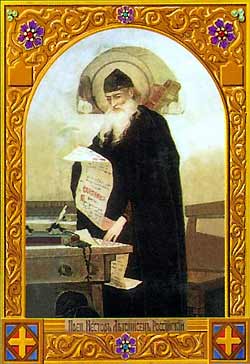 О содержании своего труда сам Нестор писал так:  
 
  «Откуда есть пошла Русская земля, кто в Киеве наче перви княжити, и откуда Русская земля стала есть»

   («Каково начало Русской земли, и кто первым начал княжить в Киеве, и как    образовалось Русское государство»)
Прочитай  стр. 56-57 учебника и                                       проверь себя
.
1.Кто трудился над созданием книги в Древней Руси? 

2.Какие чернила использовали для письма? 

3.Что такое киноварь? 

4. Какого цвета краска – охра?

5. Как выглядели  книги в Древней Руси? 
 
.
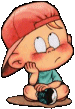 Апостол. 40-е годы XVI века
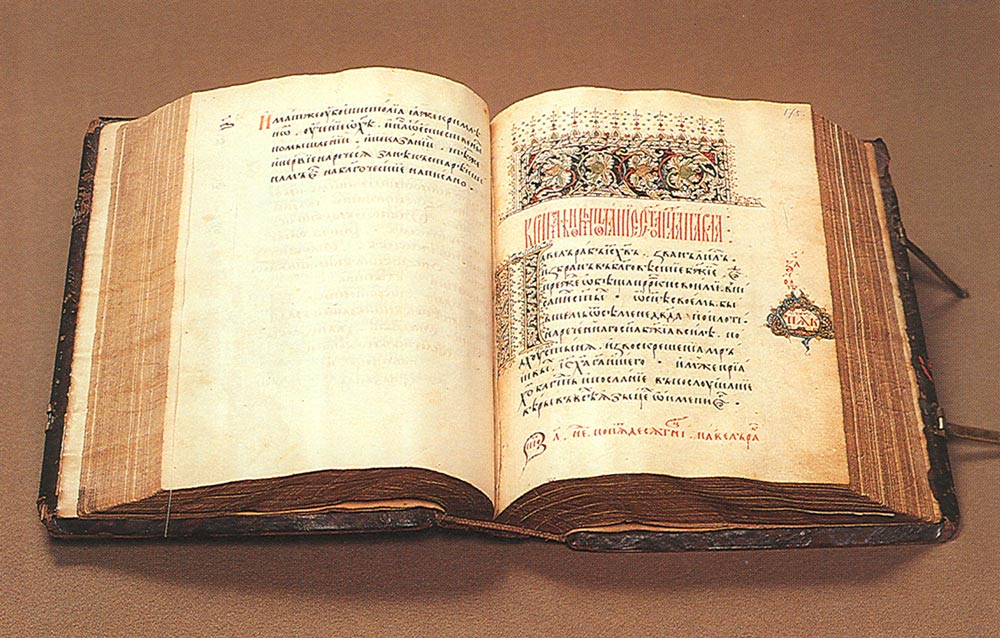 Древнерусская рукописная книга. XIII в.
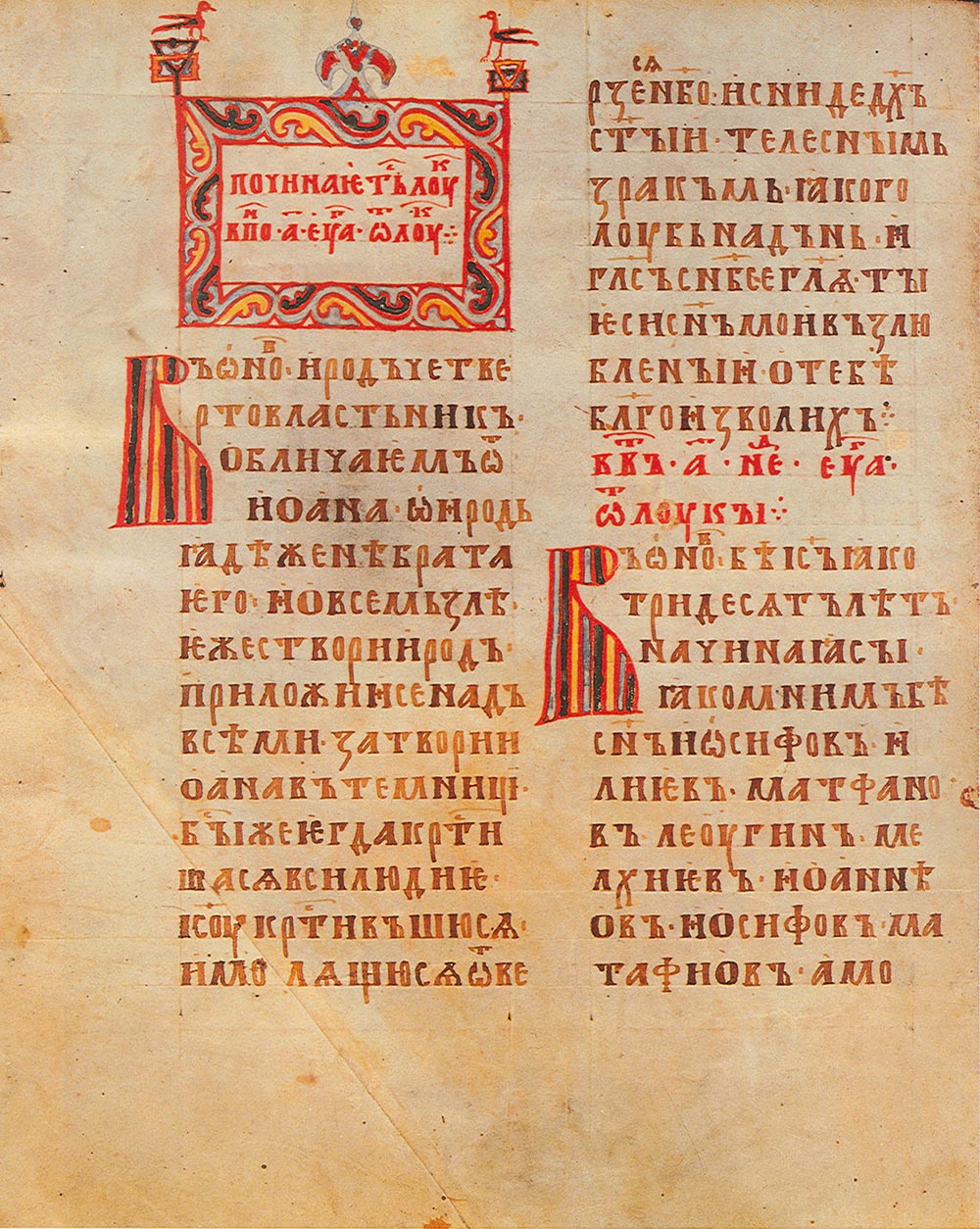 Страница книги
20-е годы XIII в.
Блиц – опрос

 



  (Проверка усвоения изученного материала)
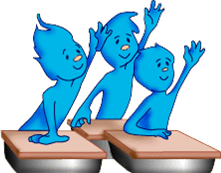 Итог урока
На основе знаний, полученных на уроке, прочитайте предложения, вставляя пропущенные слова.

Славянскую письменность создали X и  Y. 

На Руси писали на ? и? , используя для этого ? и?.
Домашнее задание
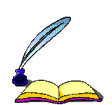 Прочитать текст на стр.55-58, проверить свои знания по вопросам параграфа.
Попробовать изобразить страницу рукописной книги, используя те же приемы, что и древнерусские мастера.
Спасибо за урок!